COLOCAR A LOGO DA ABRAFICS
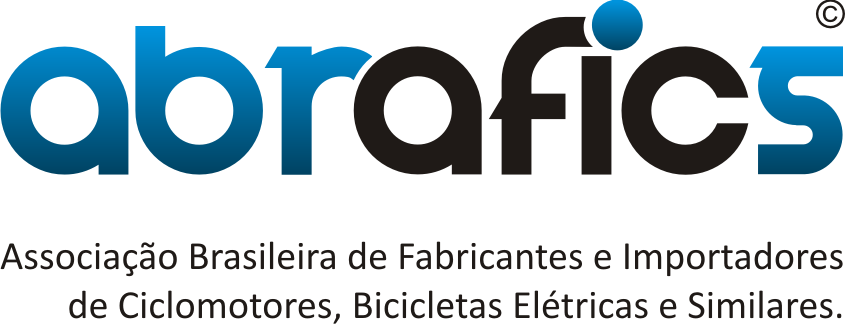 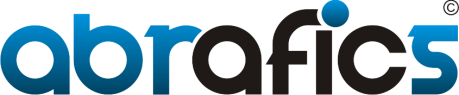 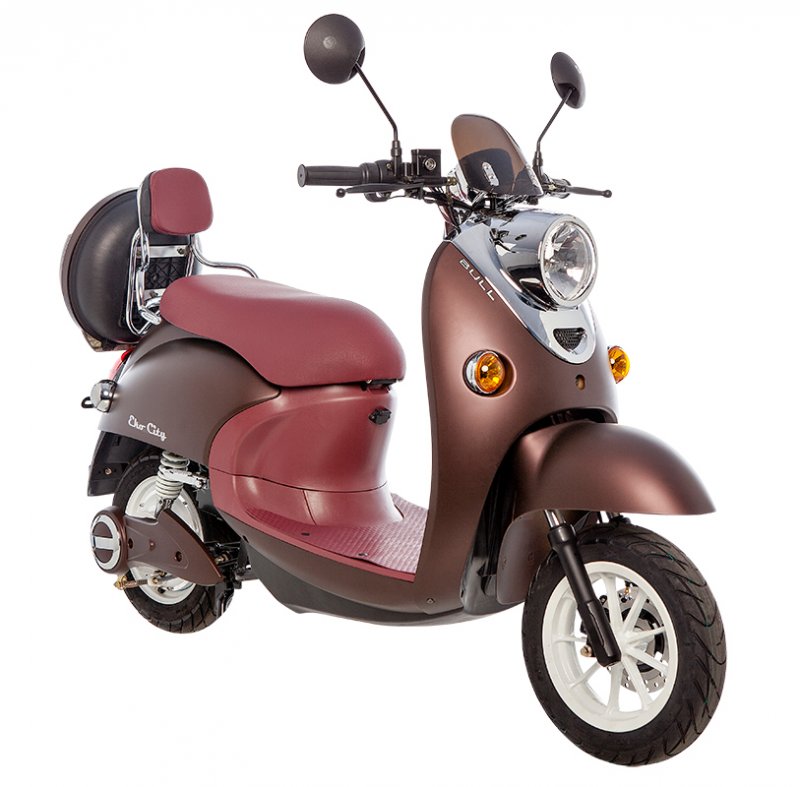 CICLO-ELÉTRICO  IDEAL  1500 WATTS
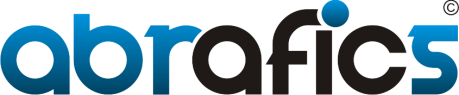 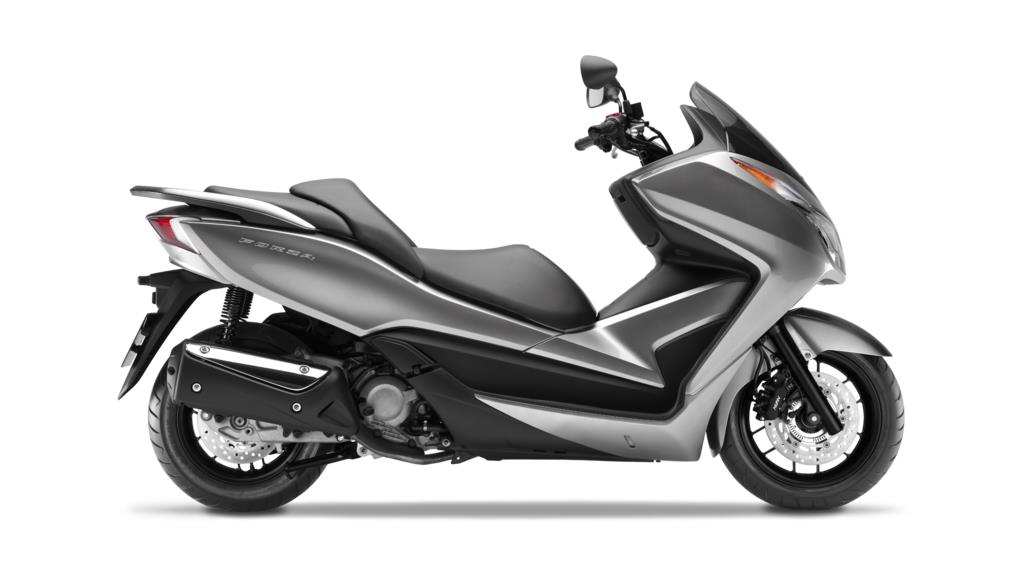 CICLO-ELÉTRICO  4000 WATTS
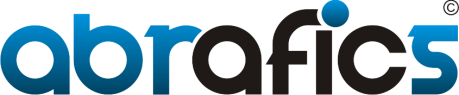 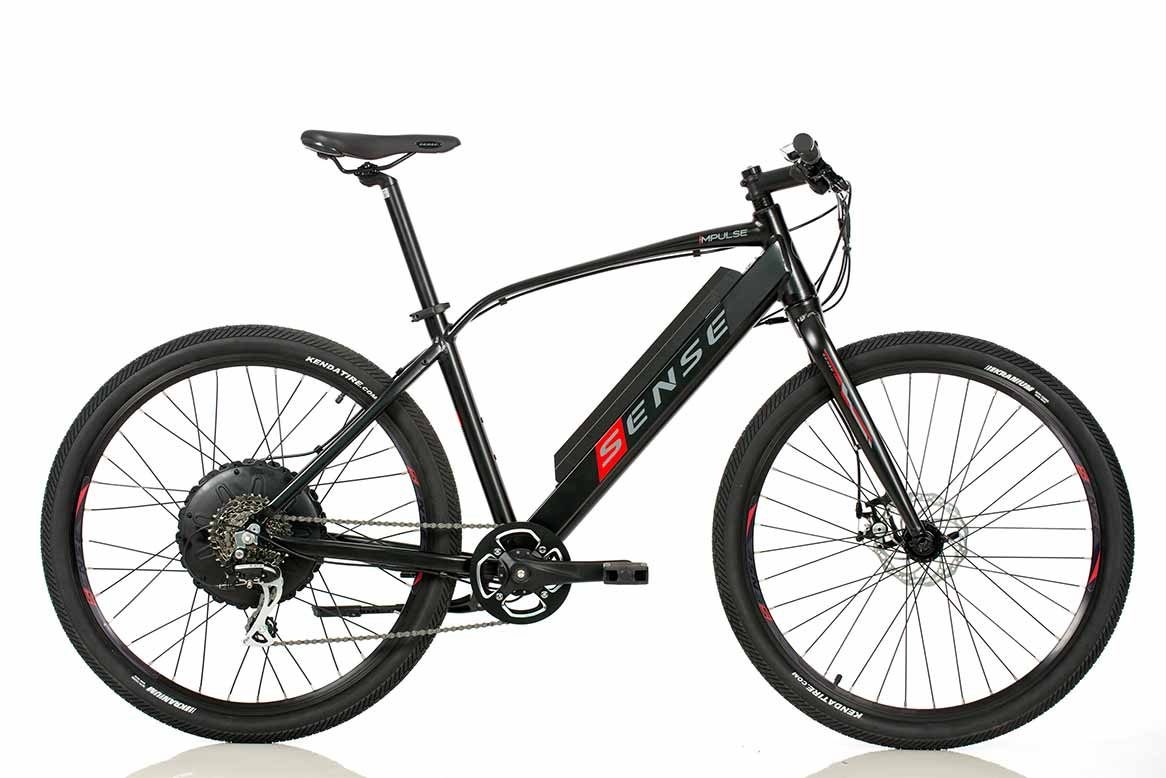 CICLO-ELÉTRICO  800 WATTS
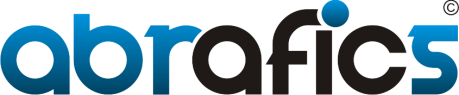 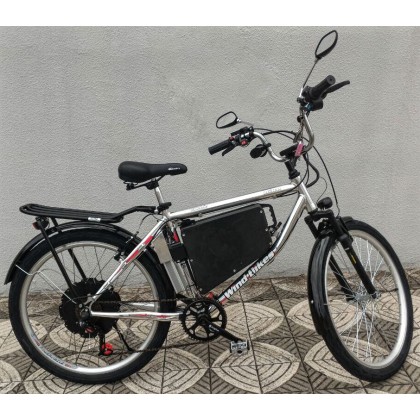 CICLO-ELÉTRICO  1000 WATTS
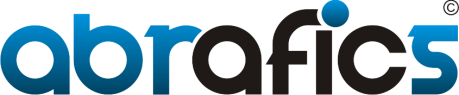 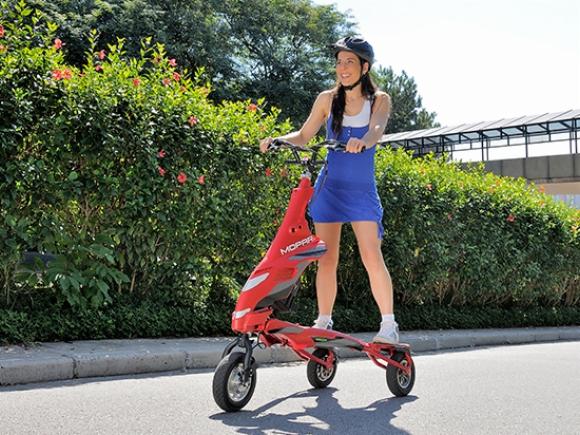 CICLO-ELÉTRICO  400 WATTS
                                    FIAT
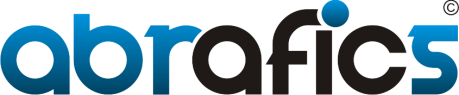 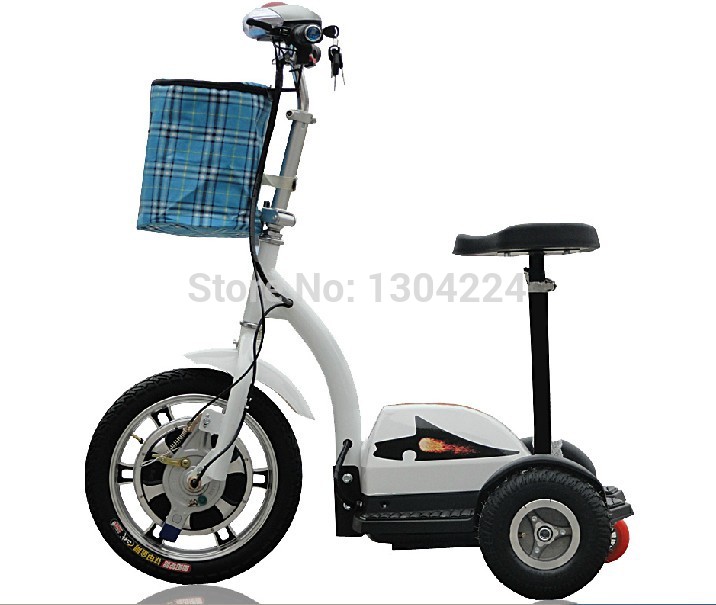 CICLO-ELÉTRICO  400 WATTS
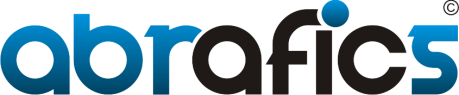 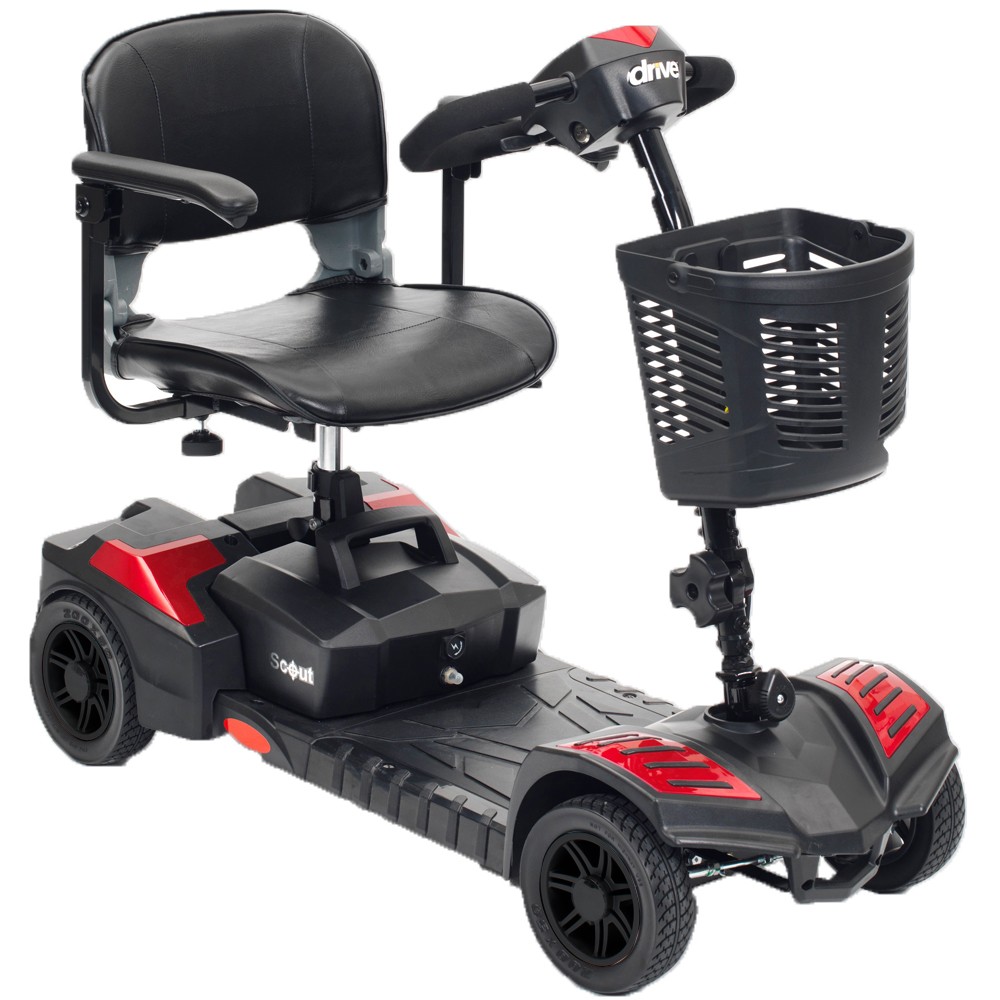 CICLO-ELÉTRICO  800 WATTS
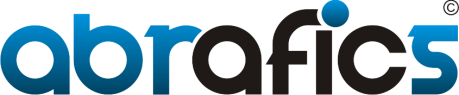 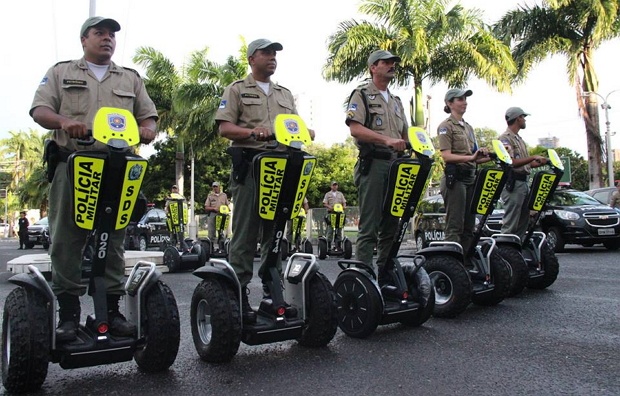 CICLO-ELÉTRICOS  400 WATTS
                                 SEGWAY
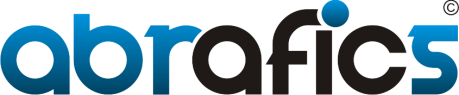 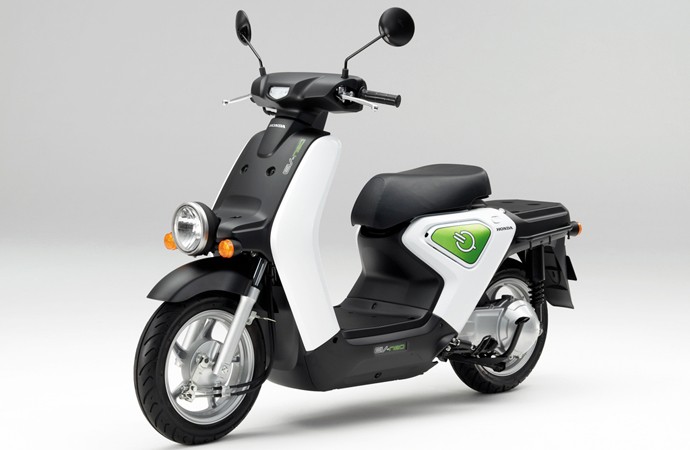 CICLO-ELÉTRICOS  1000 WATTS | HONDA
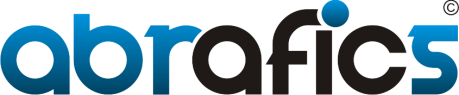 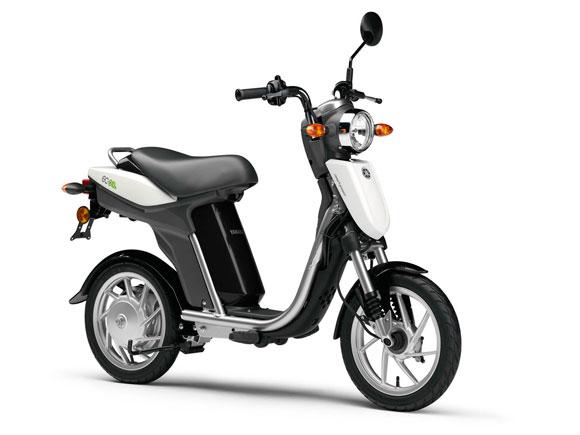 CICLO-ELÉTRICO 800 | YAMAHA
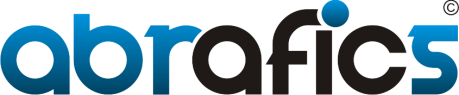 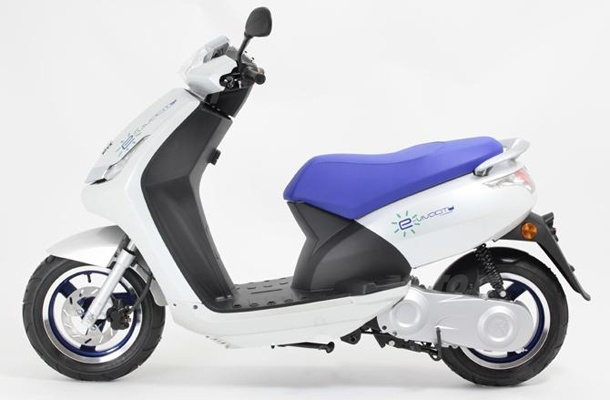 CICLO-ELÉTRICO  1200 WATTS |  PEUGEOT
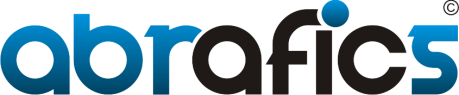 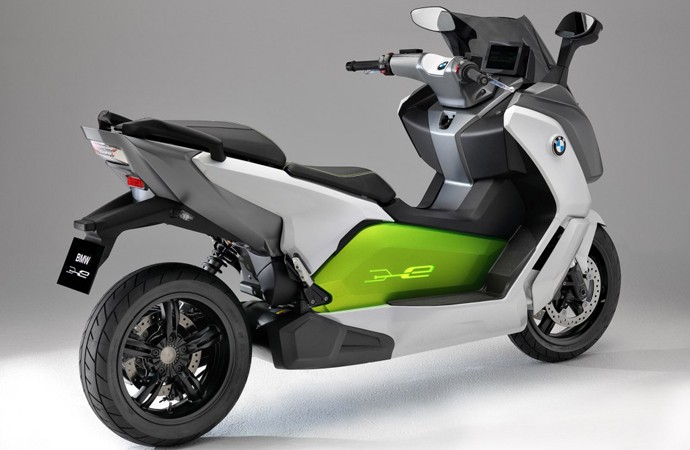 CICLO-ELÉTRICO  1800 WATTS  | BMW
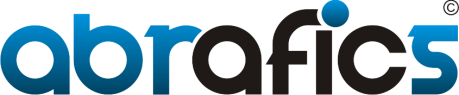 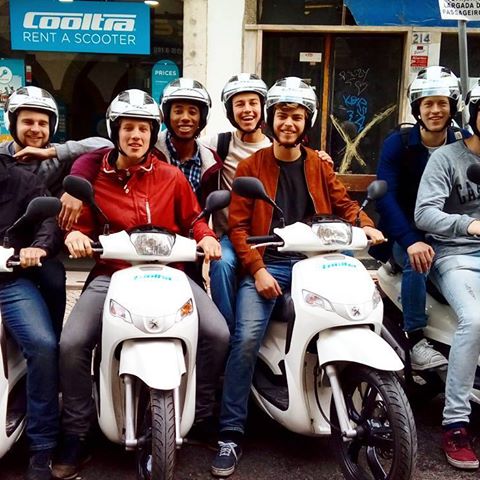 CICLO-ELÉTRICOS PARA LOCAÇÃO | EM PORTUGAL